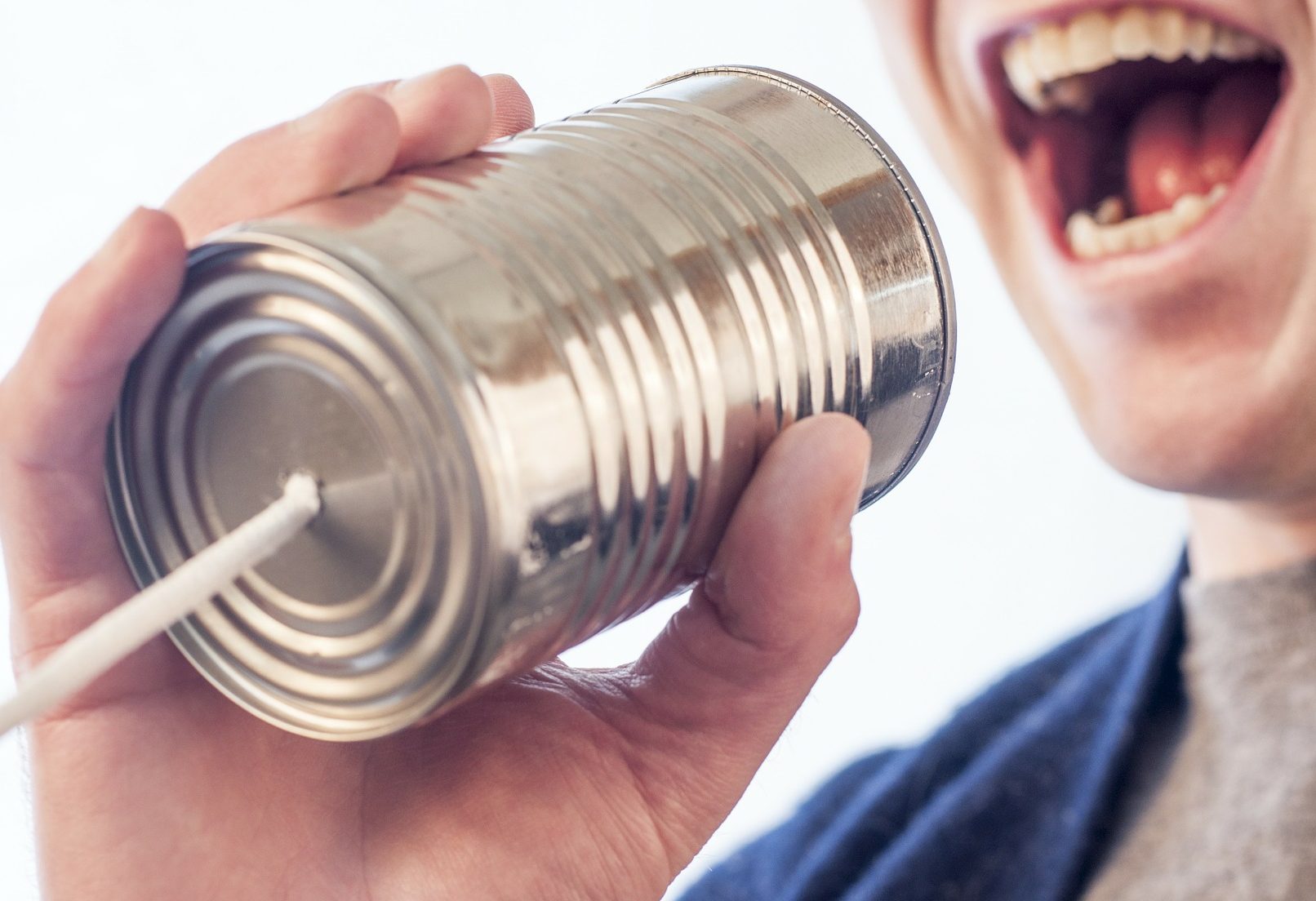 Personalepolitisk konference
Tirsdag d. 4. februar 2020
Kommunikation i 
forandringstider
Dagens program
kl.  9.15 – 10.15: 	Socialpædagogernes etiske værdigrundlag

kl. 10.30 – 12.30:	Kunsten at kommunikere og anerkende 			hensigtmæssigt
kl. 12.30 – 13.30	FROKOST

kl. 13.30 – 15.00	Sagde du virkelig det

kl. 15.00		Tak for i dag
Socialpædagogernes etiske værdigrundlag- gælder i alle relationer
Fra FN´s menneskerettigheder til etisk værdigrundlag
Lidt om den socialpædagogiske kernefaglighed
De etiske værdiers principper
De etiske principper i praksis
Det etiske værdigrundlag i alle relationer
Dialog ved bordene om de fem etiske værdier i kommunikationen på arbejdspladsen
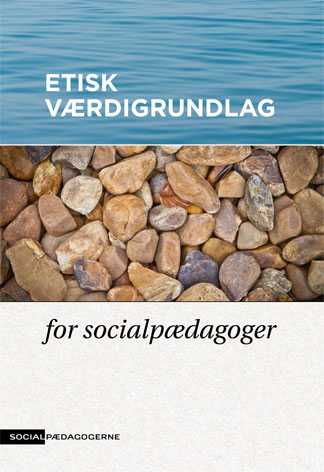 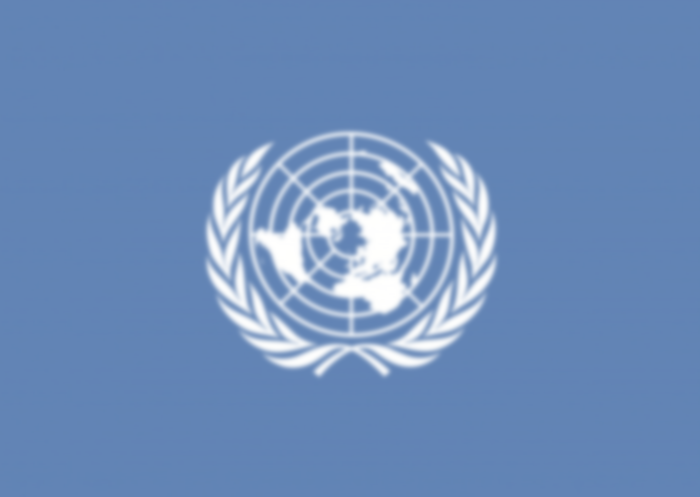 Forenede nationers menneskerettigheder
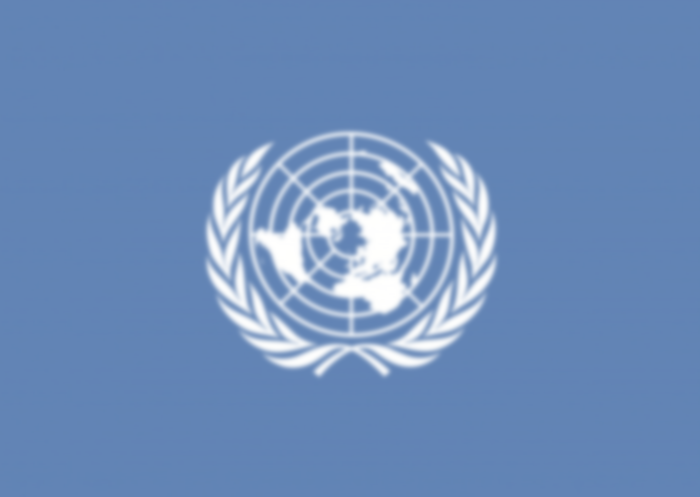 Forenede nationers menneskerettigheder
Alle mennesker er født frie og lige i værdighed og rettigheder. De er udstyret med fornuft og samvittighed, og de bør handle mod hverandre i en broderskabets ånd.
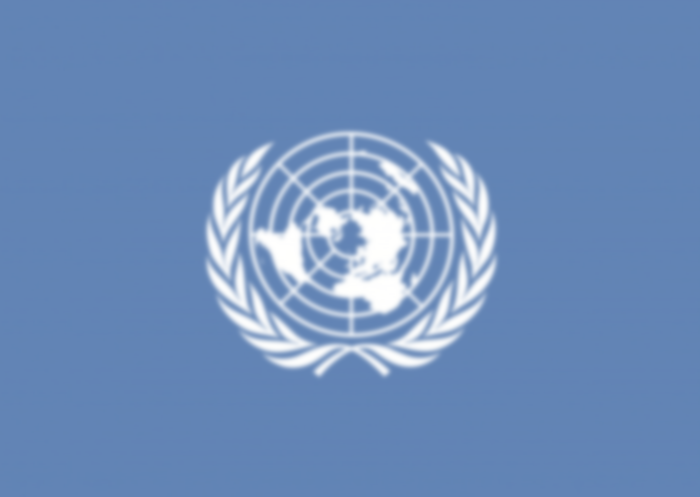 Forenede nationers menneskerettigheder
Alle mennesker er født frie og lige i værdighed og rettigheder. De er udstyret med fornuft og samvittighed, og de bør handle mod hverandre i en broderskabets ånd.
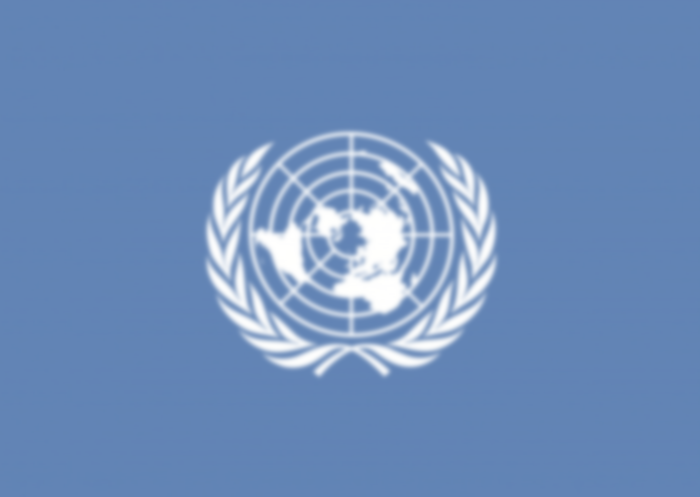 Forenede nationers menneskerettigheder
FRIHED
Alle mennesker er født frie og lige i værdighed og rettigheder. De er udstyret med fornuft og samvittighed, og de bør handle mod hverandre i en broderskabets ånd.
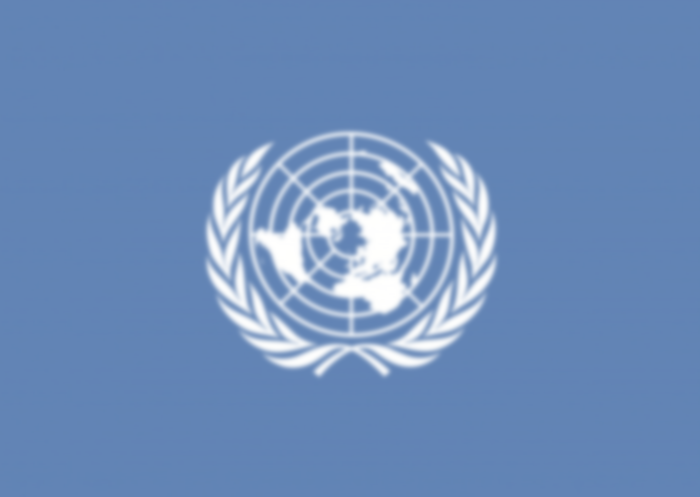 Forenede nationers menneskerettigheder
FRIHED
Alle mennesker er født frie og lige i værdighed og rettigheder. De er udstyret med fornuft og samvittighed, og de bør handle mod hverandre i en broderskabets ånd.
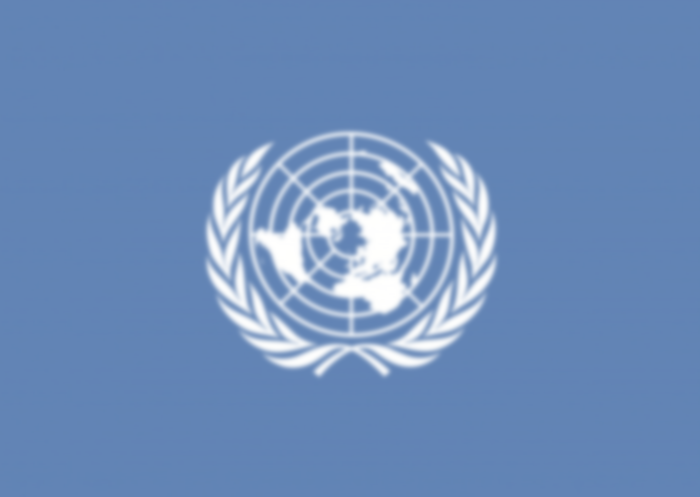 Forenede nationers menneskerettigheder
FRIHED
Alle mennesker er født frie og lige i værdighed og rettigheder. De er udstyret med fornuft og samvittighed, og de bør handle mod hverandre i en broderskabets ånd.
VÆRDIGHED
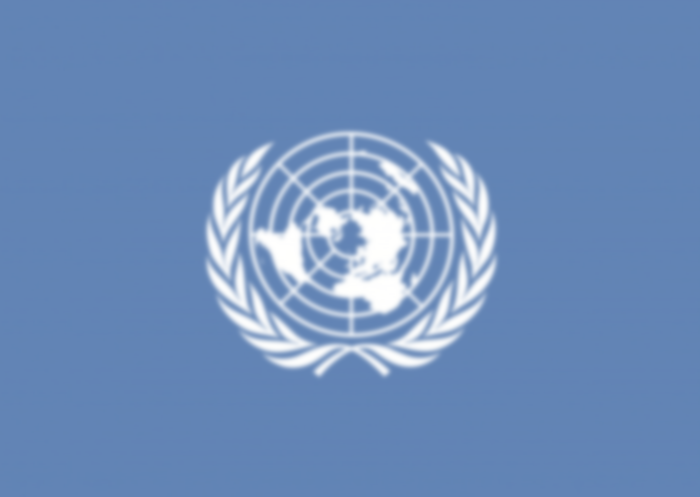 Forenede nationers menneskerettigheder
SOCIAL RETFÆRDIG HED
FRIHED
Alle mennesker er født frie og lige i værdighed og rettigheder. De er udstyret med fornuft og samvittighed, og de bør handle mod hverandre i en broderskabets ånd.
VÆRDIGHED
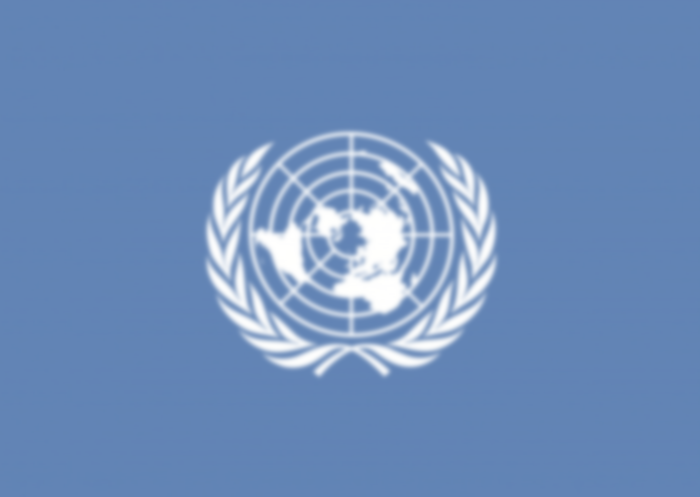 Forenede nationers menneskerettigheder
SOCIAL RETFÆRDIG HED
FRIHED
Alle mennesker er født frie og lige i værdighed og rettigheder. De er udstyret med fornuft og samvittighed, og de bør handle mod hverandre i en broderskabets ånd.
VÆRDIGHED
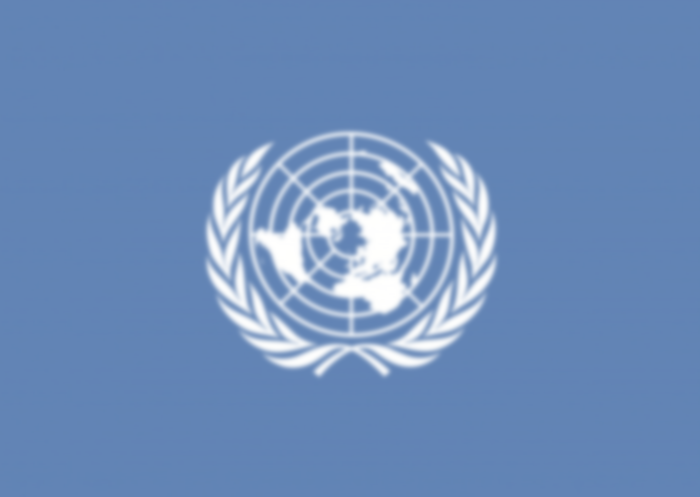 Forenede nationers menneskerettigheder
SOCIAL RETFÆRDIG HED
FRIHED
Alle mennesker er født frie og lige i værdighed og rettigheder. De er udstyret med fornuft og samvittighed, og de bør handle mod hverandre i en broderskabets ånd.
MED
MENNESKELIGHED
VÆRDIGHED
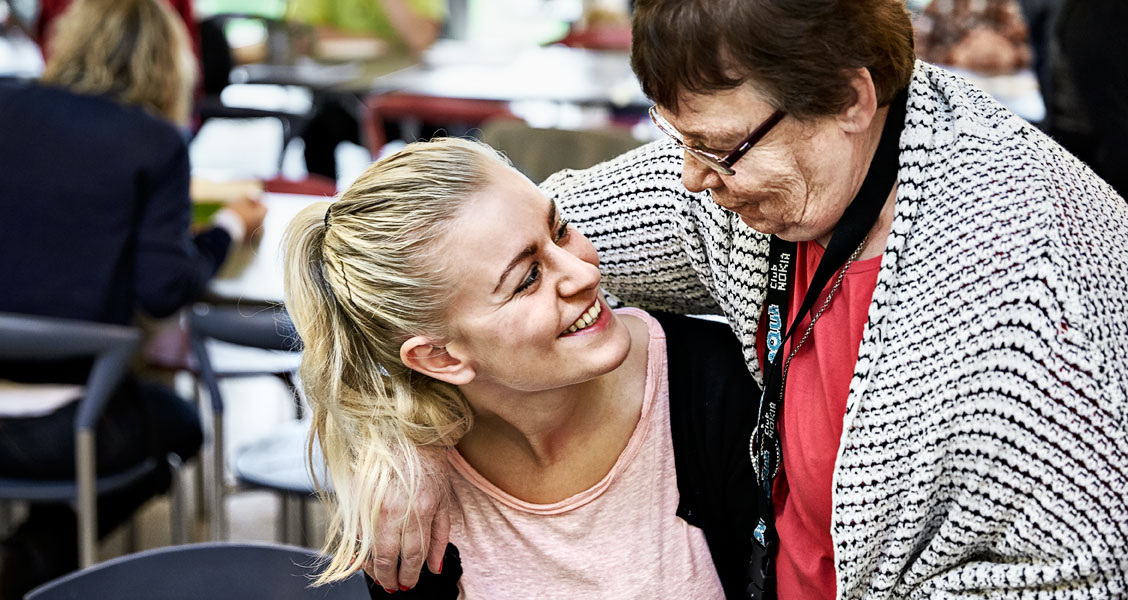 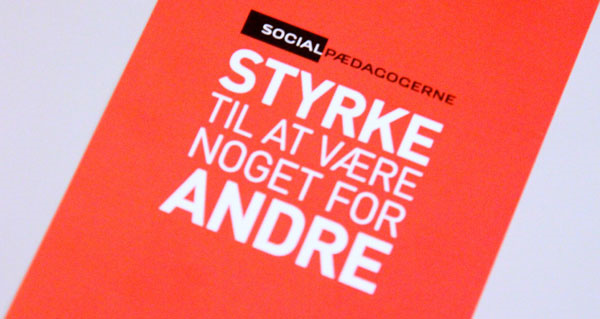 Hvad er den socialpædagogiske 		     	  kernefaglighed?
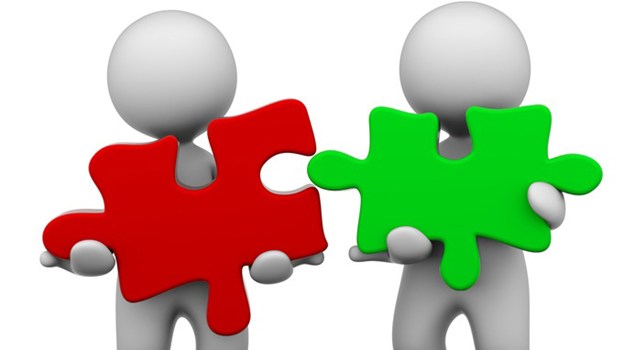 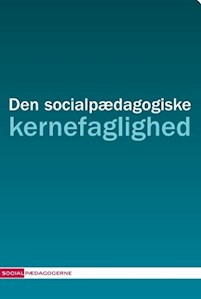 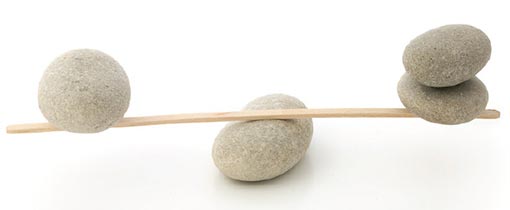 [Speaker Notes: Viden om metoder og teorier
Er ikke baseret på kun e´n videnskablig tradition

Både Sociologi, Psykologi, filosofi, antropologi

Forskellige veje og taktikker der tager udgangspunkt i den enkeltes livssituation med henblik på at forbedre

Anerkendende og respekt tilgang til det enkelte menneske

At når man i sandhed skal lykkes en at føre et mennekse et bestemt hen til et bestemt sted, først og fremmest må passe på at finde ham der hvor han er og begynde der. Dette er hemmeligheden i al hjælpekunst. Enhver der ikke kan det, han er selv i en indbildning, når han mener at kunne hjælpe en anden.

Relationens to tilgange: Kvalitet og formål]
Hvad er den socialpædagogiske 		     	  kernefaglighed?
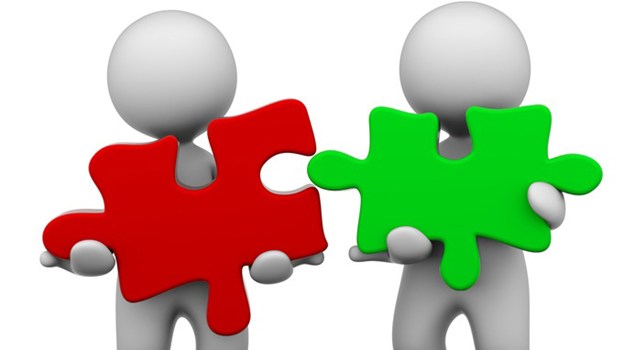 Viden om mennesker og
    ikke mindst menneskers forskellighed

Udgangspunkt i det enkelte menneske 

Relationer er både  målet og redskabet
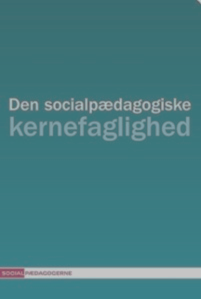 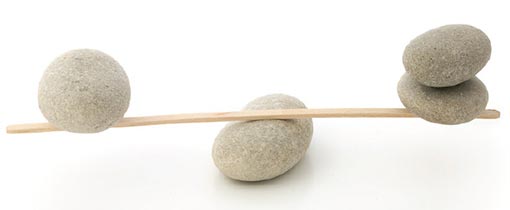 [Speaker Notes: Viden om metoder og teorier
Er ikke baseret på kun e´n videnskablig tradition

Både Sociologi, Psykologi, filosofi, antropologi

Forskellige veje og taktikker der tager udgangspunkt i den enkeltes livssituation med henblik på at forbedre

Anerkendende og respekt tilgang til det enkelte menneske

At når man i sandhed skal lykkes en at føre et mennekse et bestemt hen til et bestemt sted, først og fremmest må passe på at finde ham der hvor han er og begynde der. Dette er hemmeligheden i al hjælpekunst. Enhver der ikke kan det, han er selv i en indbildning, når han mener at kunne hjælpe en anden.

Relationens to tilgange: Kvalitet og formål]
Hvad er den socialpædagogiske 		     	  kernefaglighed?
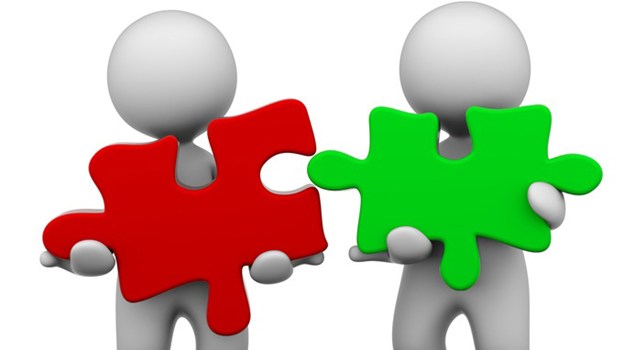 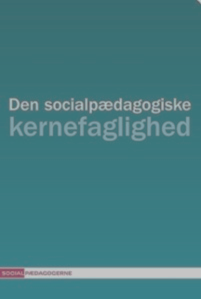 Fokus på menneskets ressourcer fremfor 
     diagnosen eller funktionsnedsættelsen

Vi insisterer på menneskets udviklingspotentiale

Vi laver fejl – og lærer af dem  og er os selv bevidst
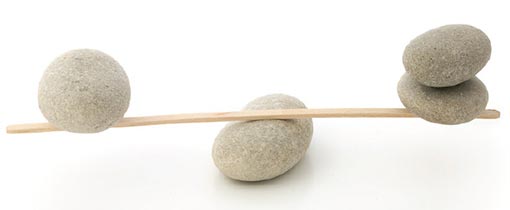 [Speaker Notes: Det handler om at se det hele menneske – at være nysgerrig på hvile ressourcer og værdier og holdninger mennesket indeholder for at tage udgangspunkt i det når målet er at give støøtte til et bedre liv]
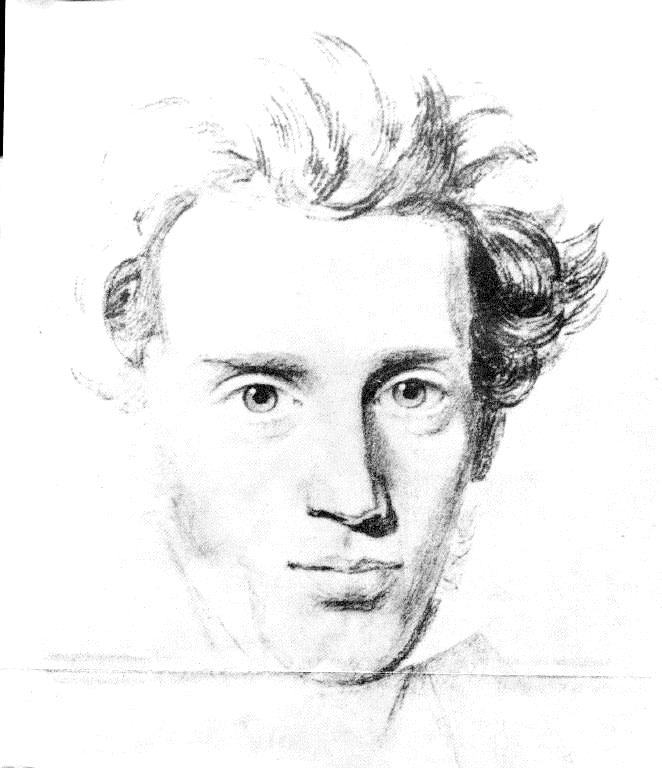 Mødet mellem mennesker
[Speaker Notes: 1 min

Er der nogen der ved hvem ham her er. ------ Han er død ----- for mange år siden ------ men ikke desto mindre har han stor betydning for socialpædagogerne DNA og faglige identitet. Han hedeer Søren Kirkegaard. Han var en klog mand – teolog og filosof – og levede for 200 år siden.]
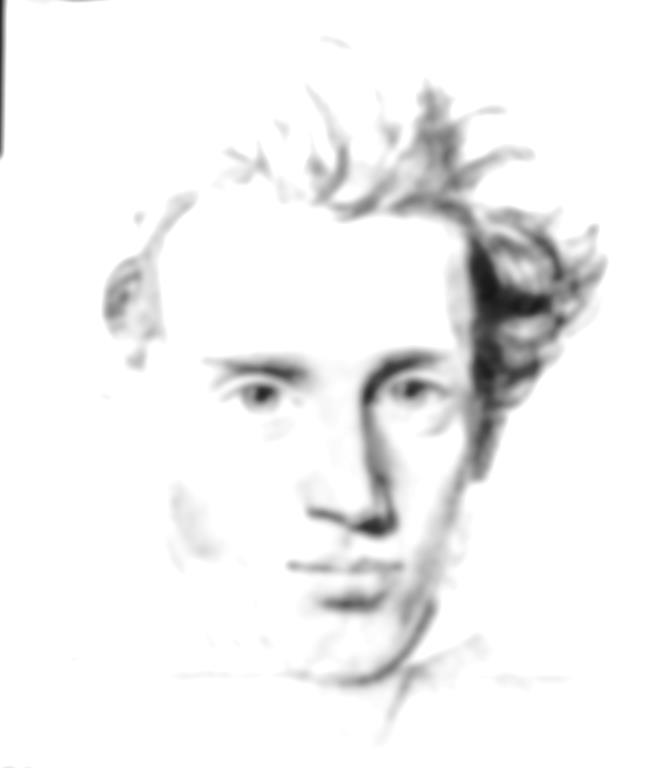 Mødet mellem mennesker
at man , naar det i sandhed skal lykkes en at føre et menneske hen til et bestemt Sted, først og fremmest maa  passe paa at finde ham der, hvor han er , og begynde der. 

Dette er hemmeligheden i al hjælpekunst. 

Enhver, der ikke kan det, han er selv i en Indbilding, naar han mener at kunne hjælpe en anden

Søren Kierkegaard
[Speaker Notes: 1 nin
En af de citater han er kendt for – er I måske stødt på, ellers vil i nok stifte bekendtskab med ham senere i uddannelsen 

- At når man i sandhed skal føre et menneske hen et bestemt sted, må man passe på at finde ham der, hvor han er, - og begynde der. Dette er hemmeligheden bag al hjælpekunst. Enhver der ikke kan det, han er selv i en indbildning, når han mener at kunne hjælpe en anden.]
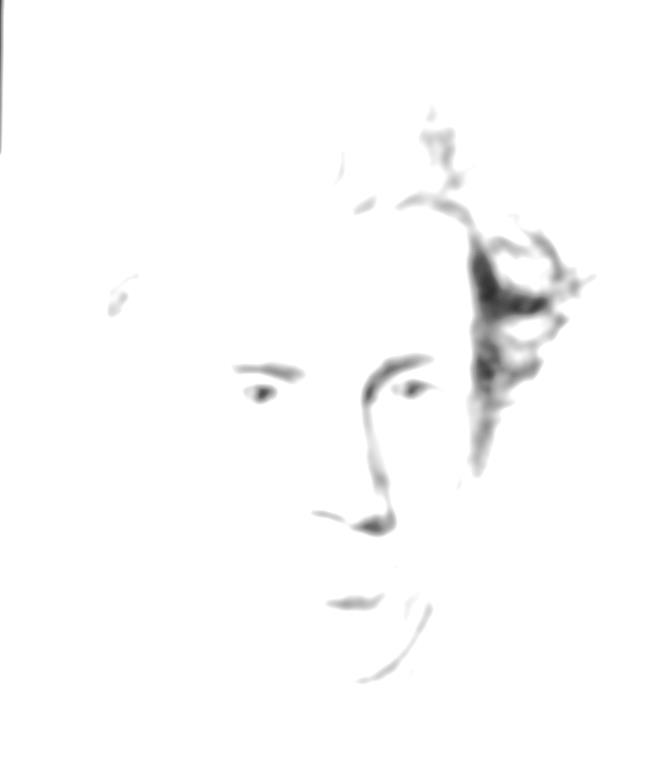 Mødet mellem mennesker
- at man, når socialpædagogisk arbejde 
skal lykkes med, at gi´ mennesker med behov for støtte til udvikling hen mod en bedre livskvalitet, - først og fremmest må tage udgangspunkt i menneskets egne værdier, drømme og ønsker.

Dette er udgangspunktet for i al socialpædagogisk støtte.

Hvis ikke man kan det – skal man ikke være pædagog.

Socialpædagogerne
[Speaker Notes: 1 min

Vi har prøvet at perspektivere dette citat over i en socialpædagogisk kontekst i 2018:

At man, når socialpædagogisk arbejde skal lykke, med at gi mennesker med behov for støtte til udvikling hen i mod en bedre livskvalitet – først og fremmest må tage udgangspunkt i menneskets egne værdier, drømme og ønsker.

Dette er udgangspunktet i al socialpædagogisk støtte

Hvis ikke man kan det – skal man ikke være pædagog

HVAD SIGER I TIL DET?]
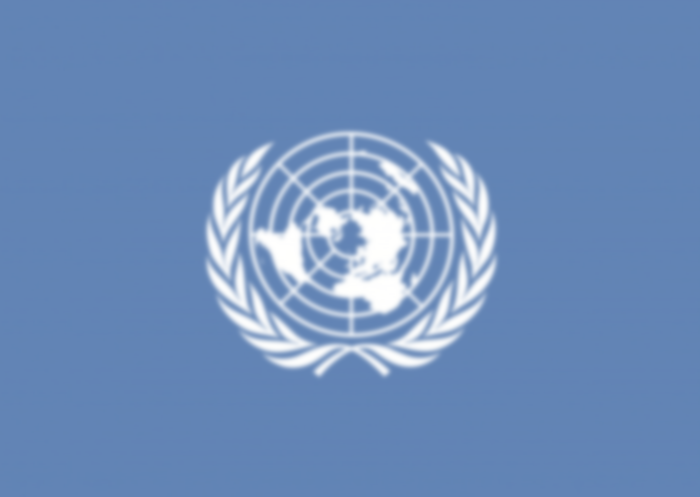 Forenede nationers menneskerettigheder
SOCIAL RETFÆRDIG HED
FRIHED
Alle mennesker er født frie og lige i værdighed og rettigheder. De er udstyret med fornuft og samvittighed, og de bør handle mod hverandre i en broderskabets ånd.
MED
MENNESKELIGHED
VÆRDIGHED
PROFESSIONEL INTEGRITET
Eksempler på principper
Værdierne
FRIHED:
Støtte borgerne i ret til at træffe egne valg
VÆRDIGHED:
Anerkende alle sider af personens liv
SOCIAL RETFÆRDIGHED:
Give positiv særbehandling ud fra forudsætninger
MEDMENNESKELIGHED:
Have empati og tage borgerens perspektiv
Kunne forsvare og begrunde handlinger og holdninger etisk
PROFESSIONEL INTEGRITET:
Værdierne
Eks. på praksisstandarder
FRIHED:
Støtte borgerne i at gøre brug af sine rettigheder
VÆRDIGHED:
Respektere den enkelte borgers integritet
SOCIAL RETFÆRDIGHED:
Reagere hvis love og instrukser strider mod de etiske værdier
MEDMENNESKELIGHED:
Reagere mod nedværdigende  kommunikation og adfærd
Prioritere professionelle værdier fremfor personlige værdier
PROFESSIONEL INTEGRITET:
Det etiske værdigrundlag
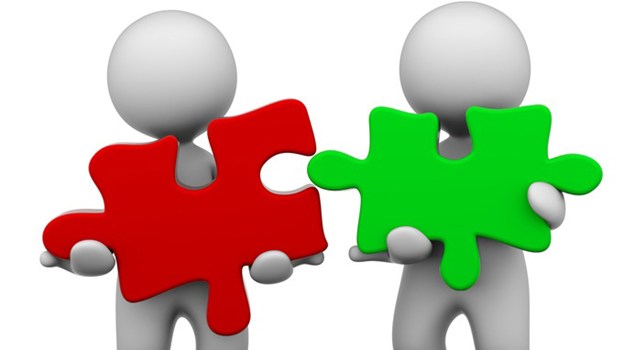 Grundlag for:
Relationen mellem borger og pædagog
Relationen mellem medarbejdere og ledelse 
Relationen medarbejdere imellem

Kommunikation påvirker trivslen på arbejdspladsen
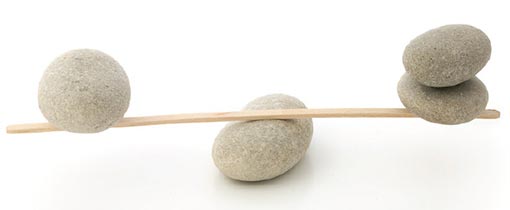 [Speaker Notes: 3 min

Vi har et etisk værdigrundlag for støtten til og relationen mellem mennesker, uanset om det drejer sig om forholdet mellem borger/barn/ung og Socialpædagogen eller om det drejer sig om ledelse og forvaltningen af den ledelsesret der er forbundet til det at være leder eller om det drejer sig om den respekt og anerkendelse af den anden, man bør udvise i dialogen og samarbejdet med sine kolleger. Det vil vi komme mere ind på i et senere modul når vi skal kigge på arbejdsmiljøet]
FRIHED
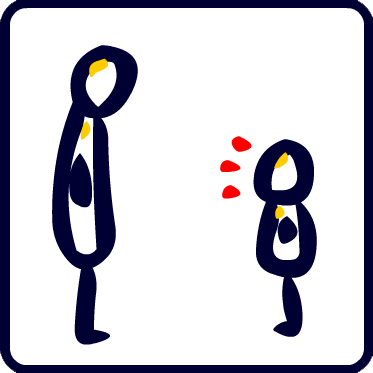 Diskuter ved bordene i 5 minutter:

Hvordan Kan I sikre opmærksomheden på nedenstående ?
Giv hinanden eksempler !!
Betydning for det faglige fællesskab:

Tage ansvar for at sikre viden om reglerne for ytringsfrihed
Respektere hinandens ytringsfrihed
Tage ansvar for hinandens inddragelse og medindflydelse
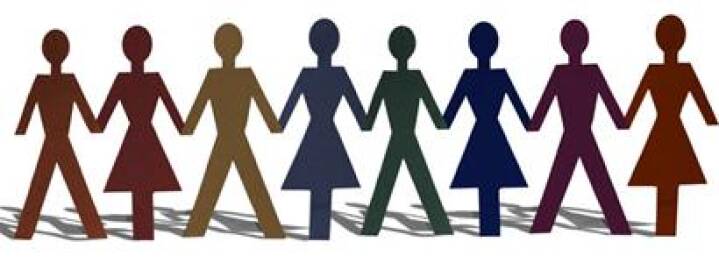 Værdighed
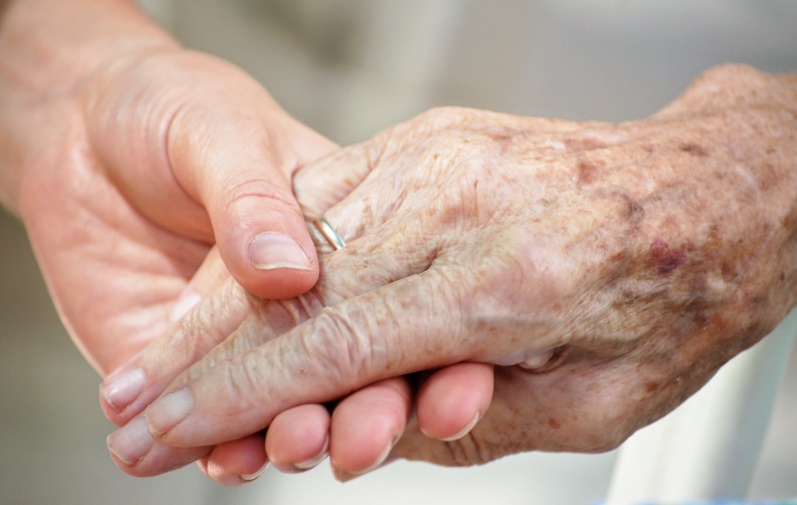 Diskuter ved bordene i 5 minutter:

Hvordan Kan I sikre opmærksomheden på nedenstående ?
Giv hinanden eksempler !!
Betydning for det faglige fællesskab:

Respektere hinandens fysiske, psykiske og personlige integritet

Tage ansvar for et værdigt samarbejde med respektfuld kommunikation over for hinanden
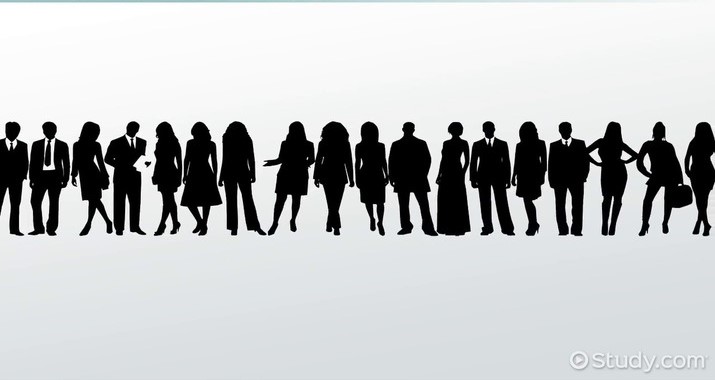 Social retfærdighed
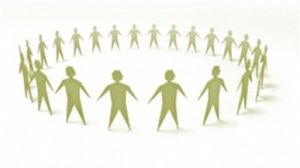 Diskuter ved bordene i 5 minutter:

Hvordan kan I sikre opmærksomheden på nedenstående ?
Giv hinanden eksempler !!
Betydning for det faglige fællesskab:

Understøtte en rummelig arbejdsplads med plads til forskellighed

Bidrage til udvikling af en arbejdsplads med høj faglighed og et godt arbejdsmiljø i samarbejde med ledelsen
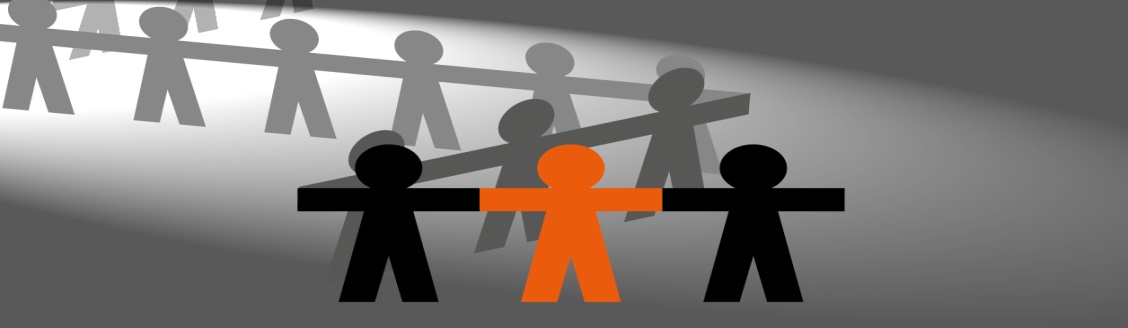 Medmenneskelighed
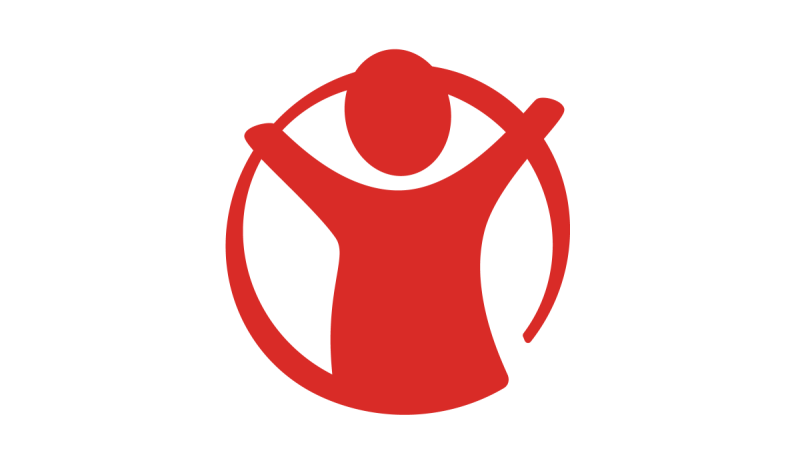 Diskuter ved bordene i 5 minutter:

Hvordan kan I sikre opmærksomheden på nedenstående ?
Giv hinanden eksempler !!
Betydning for det faglige fællesskab:

Tage ansvar for at der ikke bliver eller udvist ydmygende og nedværdigende kommunikation og adfærd på arbejdspladsen

Støtte hinanden i at sikre et godt arbejdsmiljø, der bedst muligt understøtter den faglige indsats
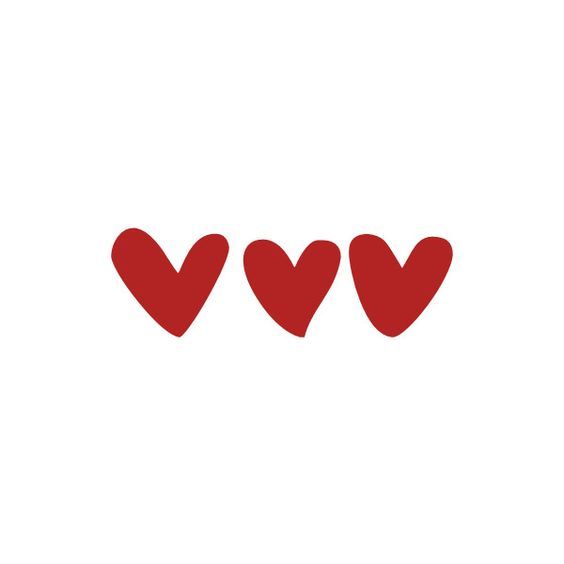 Professionel integritet
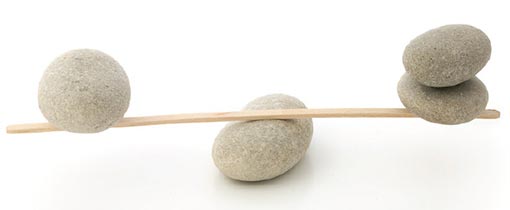 Diskuter ved bordene i 5 minutter:

Hvordan kan I sikre opmærksomheden på nedenstående ?
Giv hinanden eksempler !!
Betydning for det faglige fællesskab:

Bidrage til, at der – både hos arbejdsgivere, politikere og i samfundet i øvrigt skabes gode betingelser for at diskutere, evaluere og fastholde principperne i dette etiske værdigrundlag 
Tage vare på det fysiske og psykiske helbred samt på eget og kollegers arbejdsmiljø og trivsel
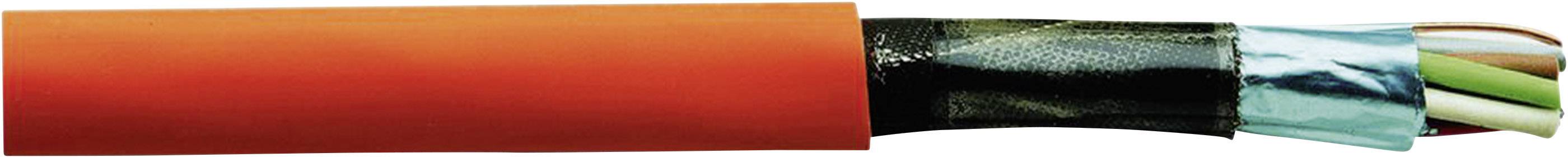 Det er svært at forstå hinanden
Blikkenslager til brancheforening:

”Jeg har fundet ud af at saltsyre renser forstoppede kloakkrør virkelig godt”
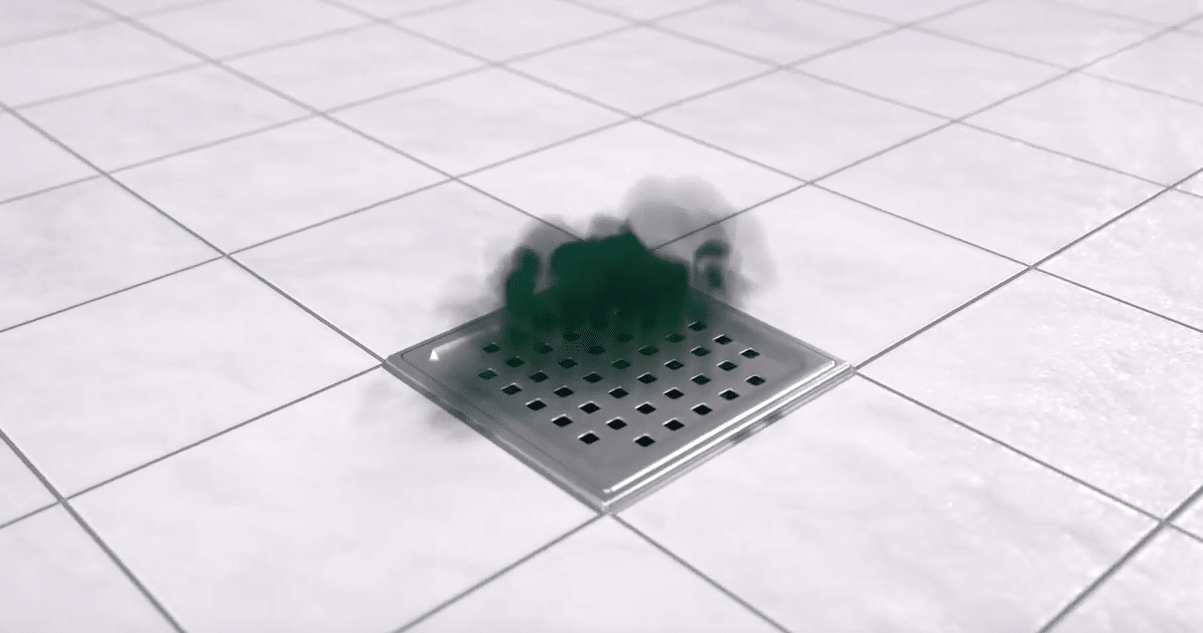 Det er svært at forstå hinanden
Brancheforening svarer:

”Saltsyrens virkningsfuldhed er uomtvistelig, men den korrosive destillationsret er incompatibel med metallisk bestandighed”
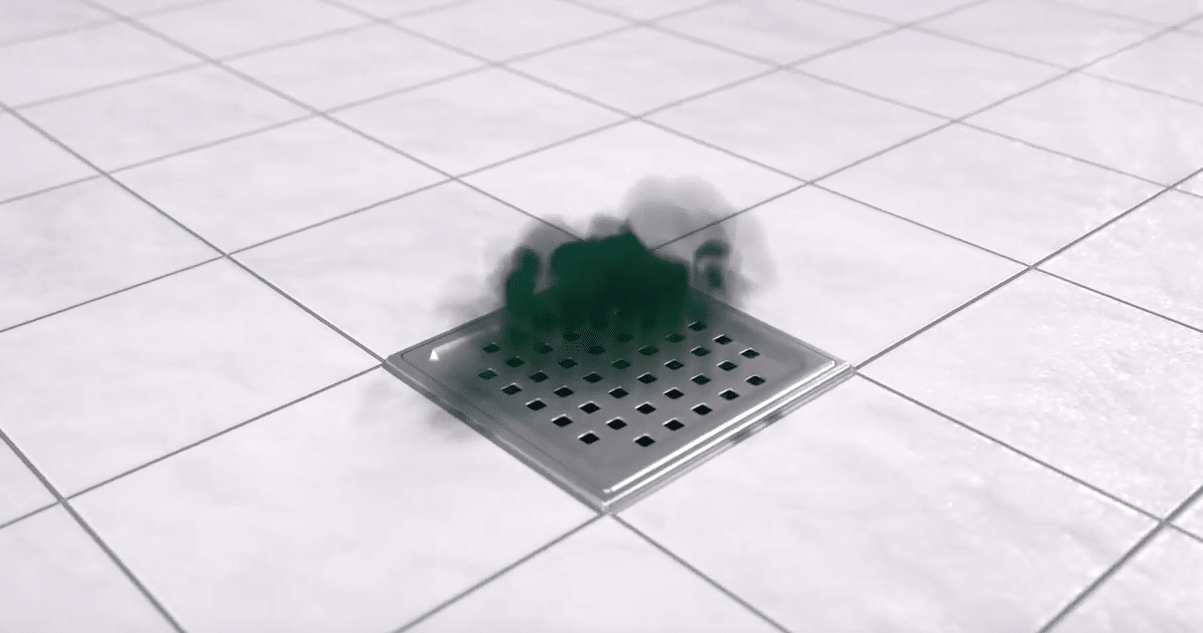 Det er svært at forstå hinanden
Blikkenslageren skriver tilbage:

”Jeg er glad for at Rådet  er enig med mig”
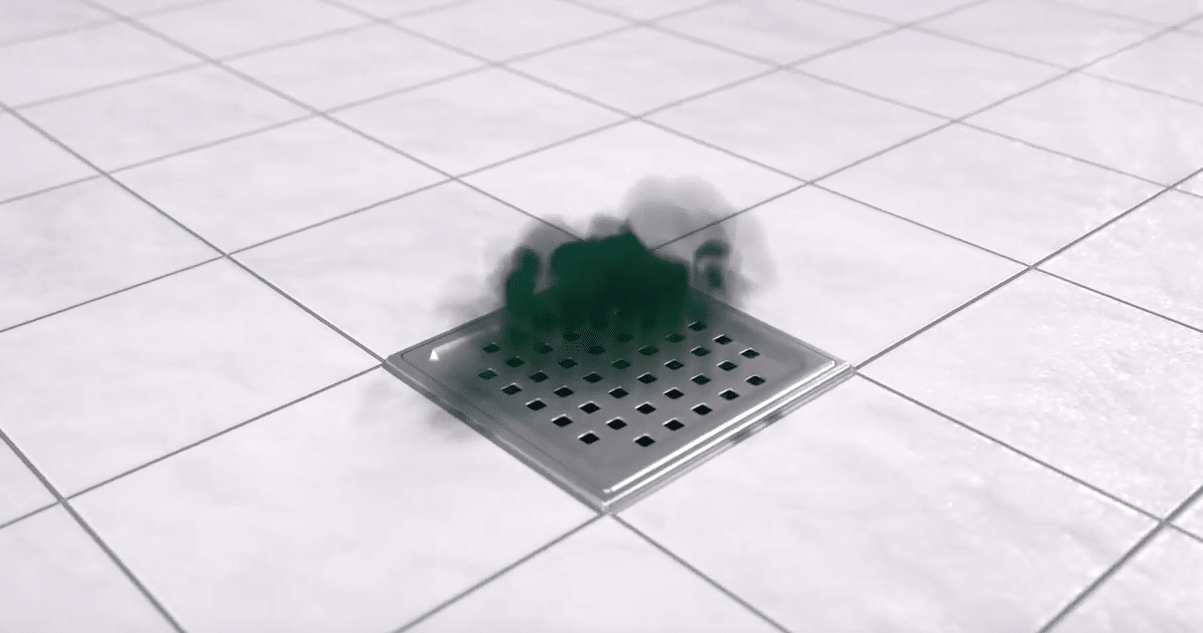 Det er svært at forstå hinanden
Brancheforening svarer:

” Et eventuelt ansvar for frembringelse af af toxicale og noxiøse residier med saltsyre kan ikke tages herfra, og vi foreslår at De indfører en alternativ procedure”
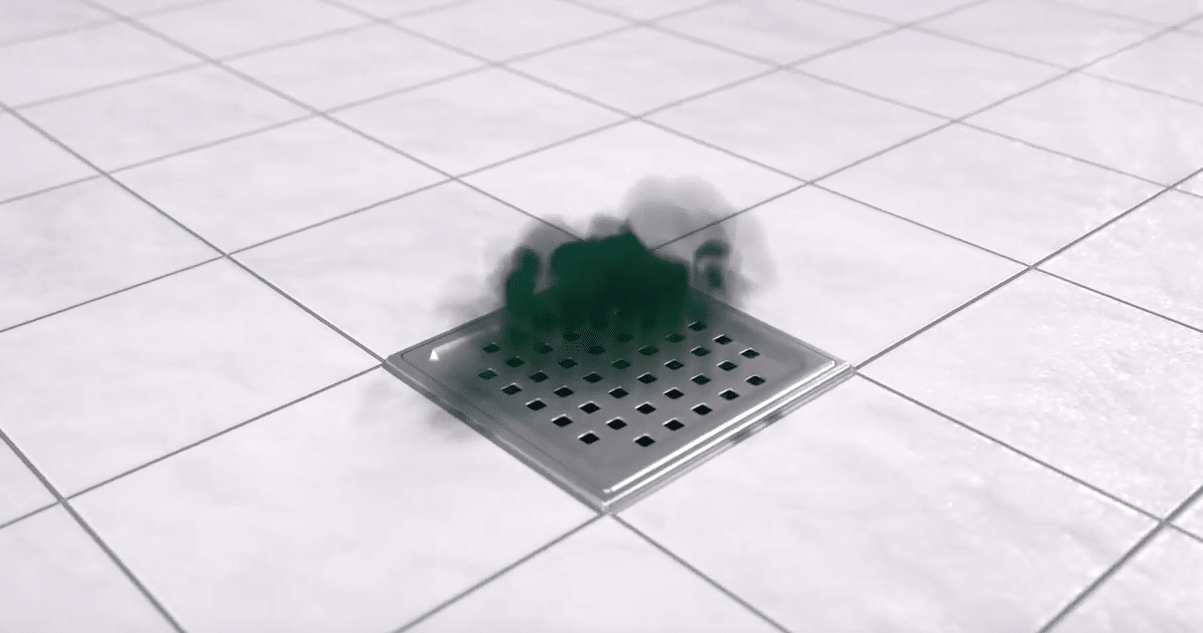 Det er svært at forstå hinanden
Blikkenslageren skriver tilbage:

”Det glæder mig at De vil indføre fremgangsmåden”
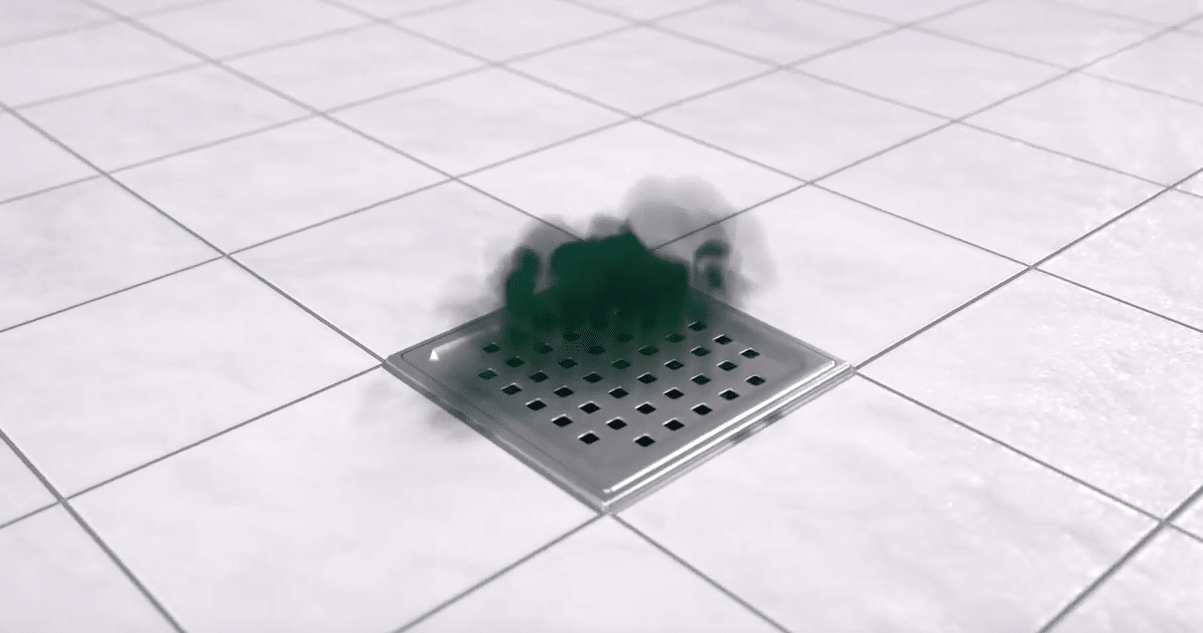 Det er svært at forstå hinanden
Brancheforening svarer:

”Brug ikke saltsyre, det æder røret og hele lortet”
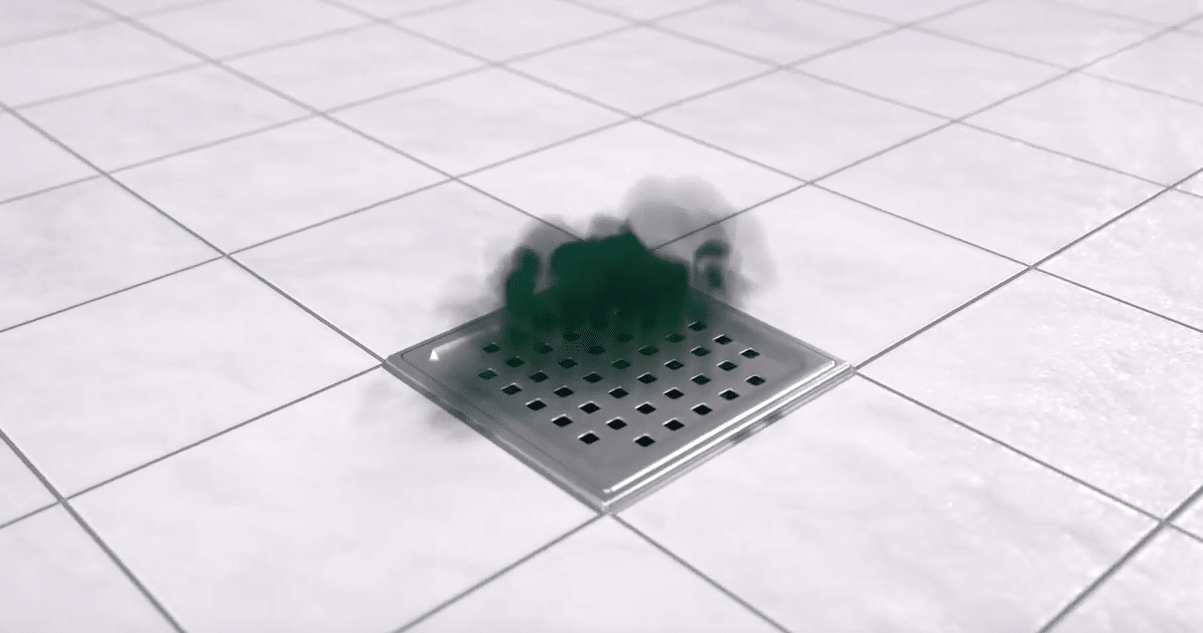 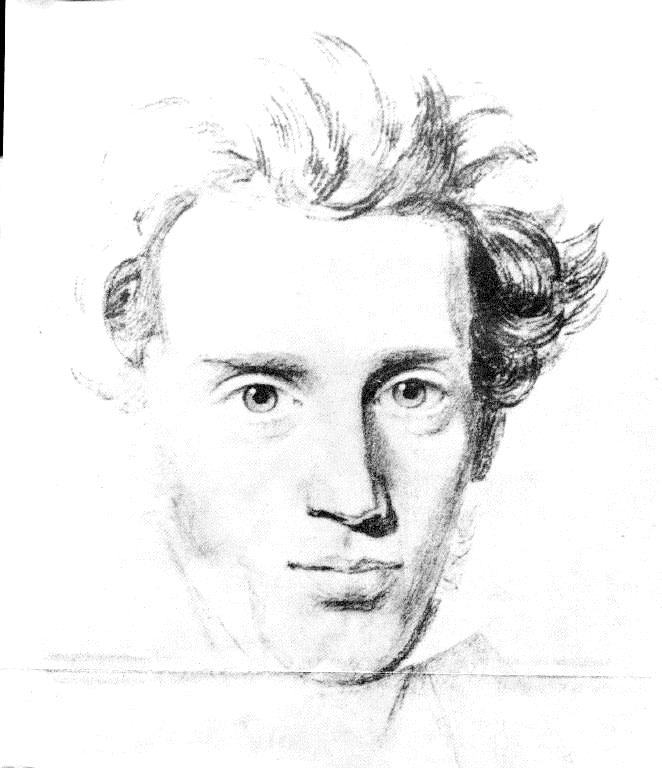 at man , naar det i sandhed skal lykkes en at føre et menneske hen til et bestemt Sted, først og fremmest maa  passe paa at finde ham der, hvor han er , og begynde der.
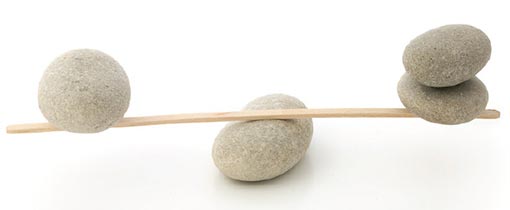 TAK FOR ORDET